Payor | Manage appeals
Microsoft 365 Copilot and Copilot Studio
Extend
Claims processing time
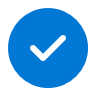 Value benefit
KPIs impacted
Cost savings
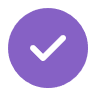 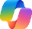 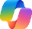 Copilot Chat2
+ Copilot Pages
Copilot Chat2
+ Copilot Pages
1. Get requested appeal context
2. Gather pre-clinical research
3. Share case information
Use a Copilot agent to analyze requested appeal documents, medical records, and supporting documents such as clinical guidelines and policy terms.
Use a Copilot agent to summarize lengthy documents (analyzed in step 1) to create comprehensive case summaries, highlighting key points for review.
Use Copilot Pages to generate a note to the A&G Analyst(s) outlining the summarized information. A&G Analysts can review/ refine the summary and add their insights and updates.
Copilot Agent3
+ Connection to Claims Management System
+ Connection to Provider Management System
+ Connection to Document Management System
Copilot Agent3
+ Connection to Claims Management System
+ Connection to Provider Management System
+ Connection to Document Management System
Copilot Agent3
+ Connection to Claims Management System
+ Connection to Provider Management System
+ Connection to Document Management System
Copilot Agent3
+ Connection to Claims Management System
+ Connection to Provider Management System
+ Connection to Document Management System
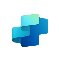 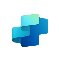 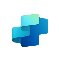 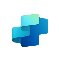 Benefit: Saves time for the appeal and grievances (A&G) Analyst and ensures critical information is easily accessible.
Benefit:  Assists A&G Analysts in understanding the case by providing relevant insights.
Benefit: Enhances clarity and comprehension about the appeals, reduces time, leading to more accurate resolutions.
6. Appeals documentation
5. Share resolution suggestions
4. Decision-making support
Use Copilot Pages to maintain a durable record of all discussions, decisions, and supporting documents, which can be easily referenced in future appeals or audits.
Use a Copilot agent to generate resolution suggestions and provide a ranked list of suggestions with supporting rationale for each option with A&G team for comprehensive review.
Use a Copilot agent to analyze similar past cases, clinical guidelines, and policy terms to assist in decision-making.
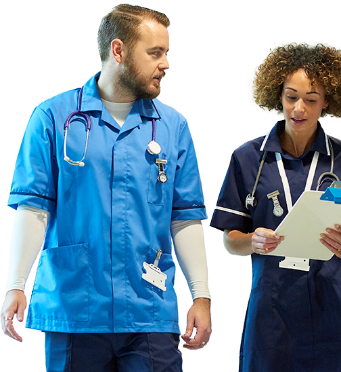 Benefit: Saves time creating documentation.
Benefit: Assist the A&G Analysts in consistent and accurate decision making.
Benefit: Reduces the probability of human error by A&G Analysts by leveraging these insights.